МИНИСТЕРСТВО ОБРАЗОВАНИЯ И НАУКИ РЕСПУБЛИКИ ТАТАРСТАН
ГАОУ СПО «НИЖНЕКАМСКИЙ ИНДУСТРИАЛЬНЫЙ ТЕХНИКУМ»
Интегрированный  урок русского языка
 и информатики в 9-ом классе
Преподаватель русского языка и литературы: Белоногова Наталья Ивановна
г. Нижнекамск 
2010 г.
1
Сложноподчиненные предложения с придаточными причины и применение условных функций для создания тестов
2
Кроссворд  по фонетике
3
Кроссворд
4
Заполним «слепую» схему
5
Сложные предложения
бессоюзные
союзные
?
?
сочинительные союзы
подчинительные союзы 
и союзные слова
ССП
?
СПП
?
определительные
обстоятельственные
?
изъяснительные
Где? Когда? Как? …
?
Какой? Чей?
6
?
? косв. падежей
Сегодня на уроке
Познакомимся с новым видом придаточных предложений – с придаточными причины.
Проведем наблюдение над использованием подчинительных «скреп» в данных придаточных.
Продолжим учиться «читать» схемы предложений.
Будем учиться конструировать СПП с придаточными причины.
Будем применять условную функцию.
7
Цифровой диктант
Простые предложения в СПП связаны подчинительной связью.
Для определения типа придаточных предложений надо задать вопрос от придаточных к главному.
Придаточные изъяснительные предложения отвечают на вопросы косвенных падежей.
В придаточных определительных средствами связи главного предложения с придаточным  всегда являются союзы.
Предложение: Когда управляющий вызвал меня, я замирал от страха – относится к придаточному времени.
10101
1  - верно
0 - неверно
8
СПП                                                                 с придаточным причины
Почему? По какой причине?
Х
Союзы: потому что, оттого что, благодаря тому что, так как, ибо, вследствие того что
к.сл.
[ ],(    )
_
9
СПП                                                                 с придаточным причины
СПП с придаточным изъяснительным
Почему? По какой причине?
Х
Союзы: потому что, оттого что, благодаря тому что, так как, ибо, вследствие того что
конт.сл.
+ 
указ.сл.
[ ],(    )
10
Выполни гимнастику для глаз по схеме:
Выполни гимнастику для глаз по схеме:
32
Составьте устно СПП, подобрав к главному предложению подходящее по смыслу придаточное предложение. Запишите полученное число. Выпишите СПП с придаточным причины.
53
25
14
41
17
Лес стоял тихий и молчаливый,
потому что главные певцы улетели.
18
Лес стоял тихий и молчаливый,
потому что главные певцы улетели.
19
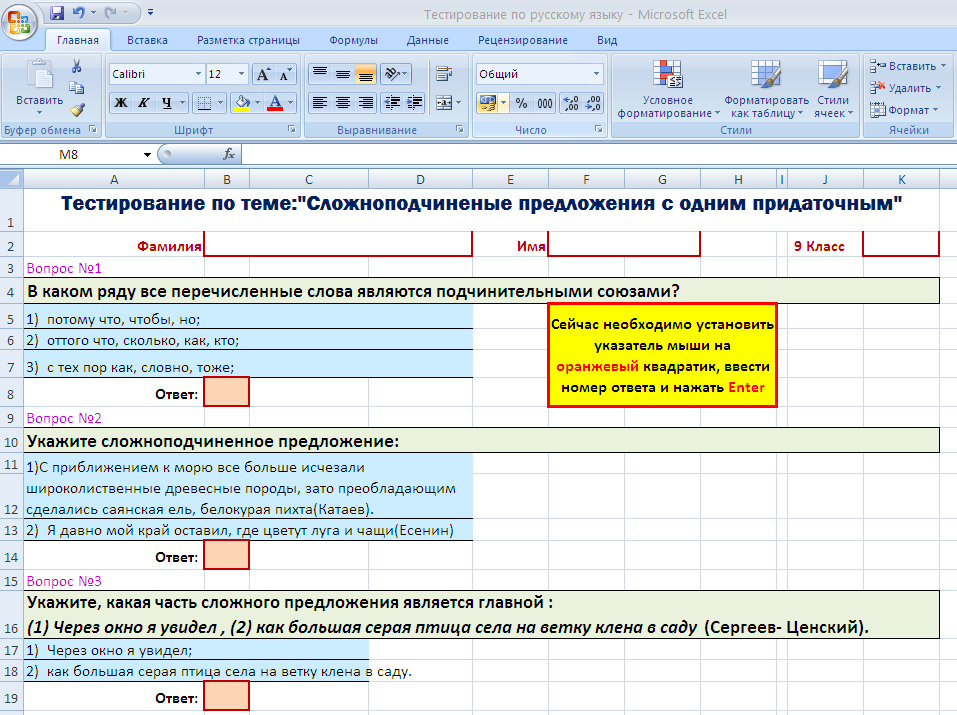 20
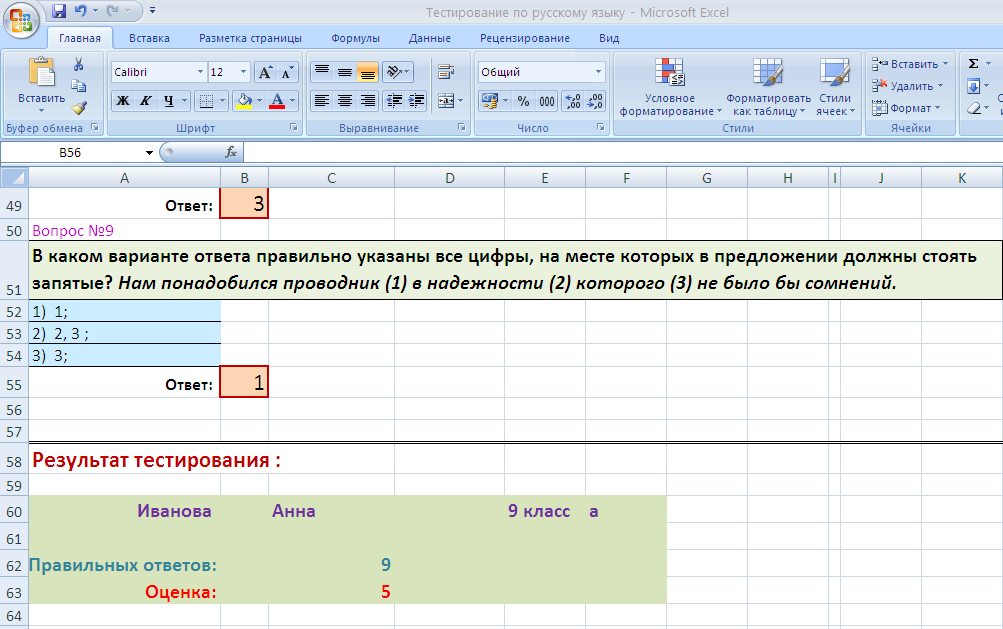 21
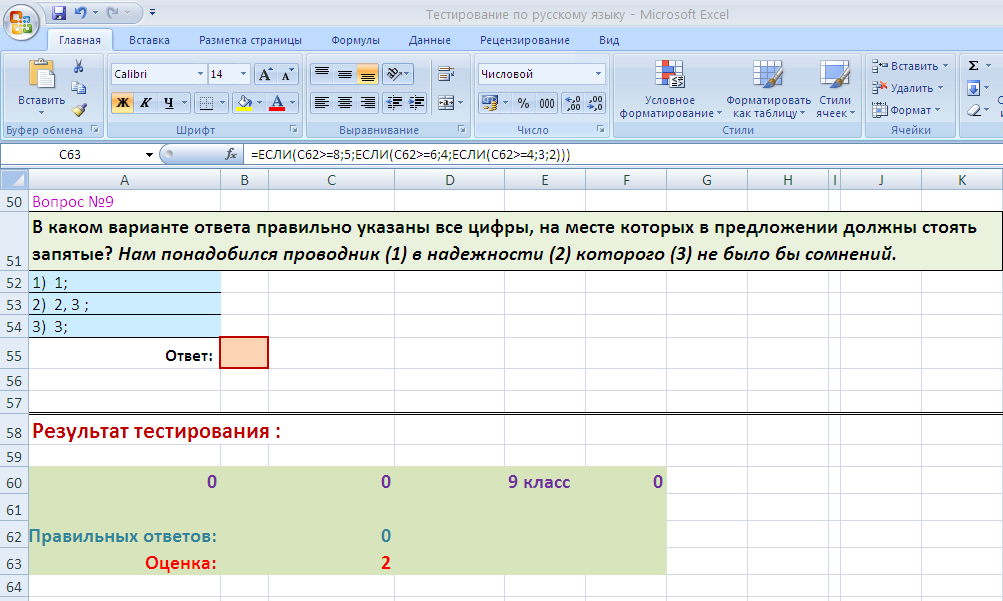 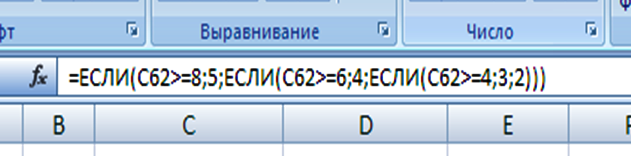 22
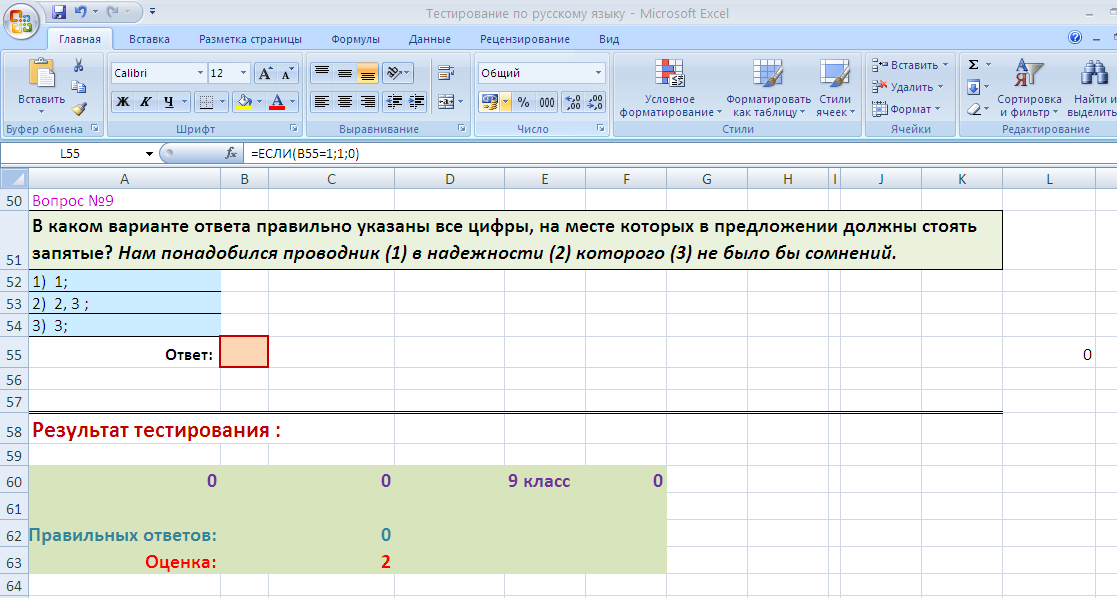 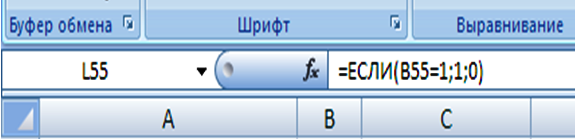 23
1. Вот полянка, где между двумя ручь-ями я недавно со-бирал белые гри-бы.
1. Я не вижу,   где граница между товарищем и дру-гом.
1. Мне хотелось уйти туда, где мож-но спокойно пре-даться своим мыс-лям.
24
Вывод
Одна и та же «скрепа» может при-соединять разные типы придаточных.
Для определения типа придаточного предложения задавайте вопрос!
25
Подведем итоги!
26
Придаточные причины  отвечают на вопросы …………………………………………………
почему? По какой причине?
К главной части придаточные причины присоединяются при помощи союзов ………………………...
потому что, оттого что, благодаря тому что, так как, ибо,
вследствие того что
Придаточные   причины   могут                  занимать ………… позицию по отношению  к главному предложению: ……………
любую
препозицию, интерпозицию, постпозицию.
Условная функция применяется для …
создания тестов на любую тему
27
Домашнее задание
§20.
 Упражнение 180, стр. 110     задания на оценку «4»
 Составить тест в MS Excel.
Упражнение 178, стр. 110 –   задания на оценку «5»
28